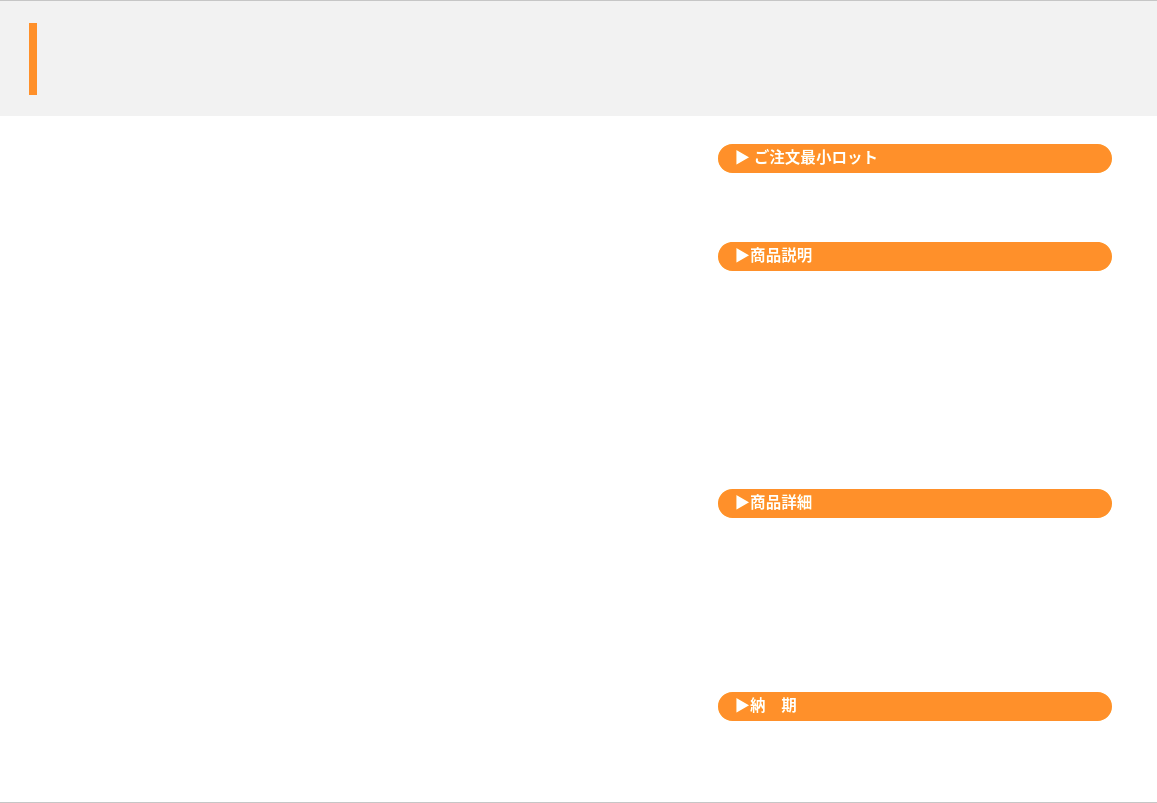 レザー調ポーチ
使いやすい底マチ付きポーチ
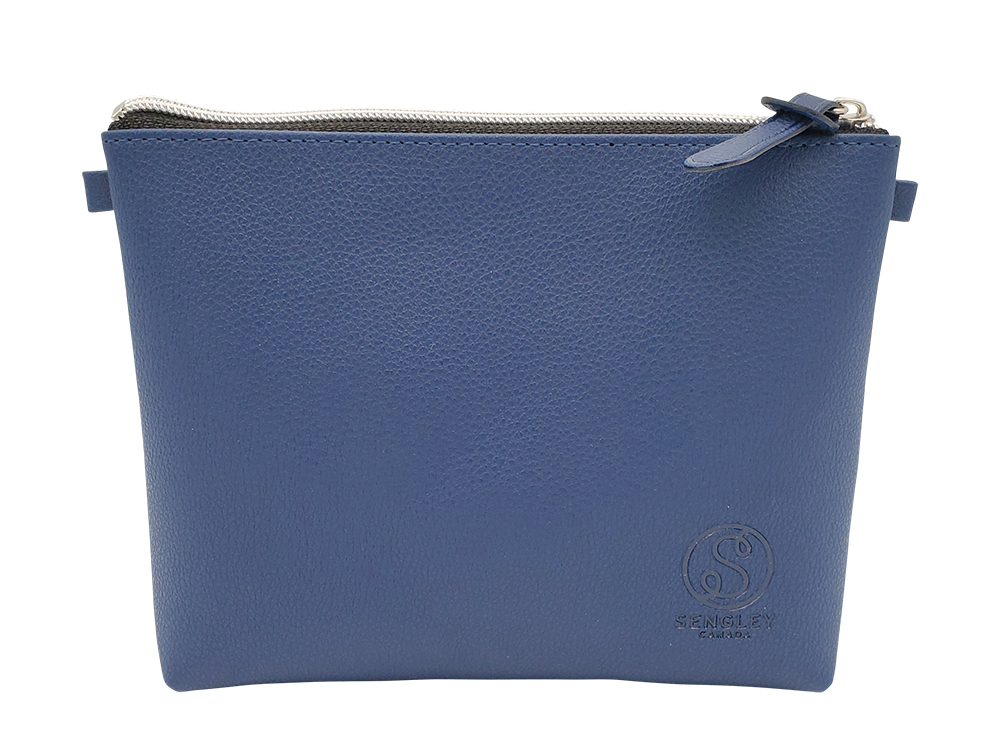 500個から
ちょっとしたお出かけや通勤通学などのバッグに
1つあると便利な底マチ付きポーチです。
品　番　　org524
サイズ　　約200 x 140 x 50mm
材　質　　PUレザー
名入れ　　型押し又は箔押し（シルク印刷、フルカラー印刷も可）
外　装　　個別PP袋入
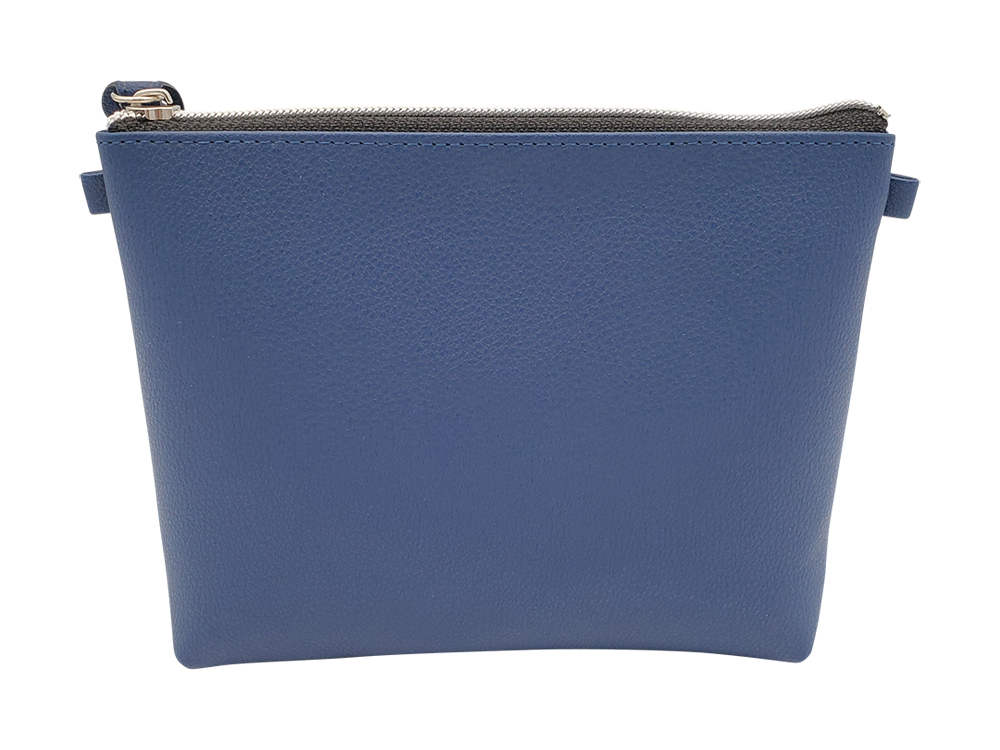 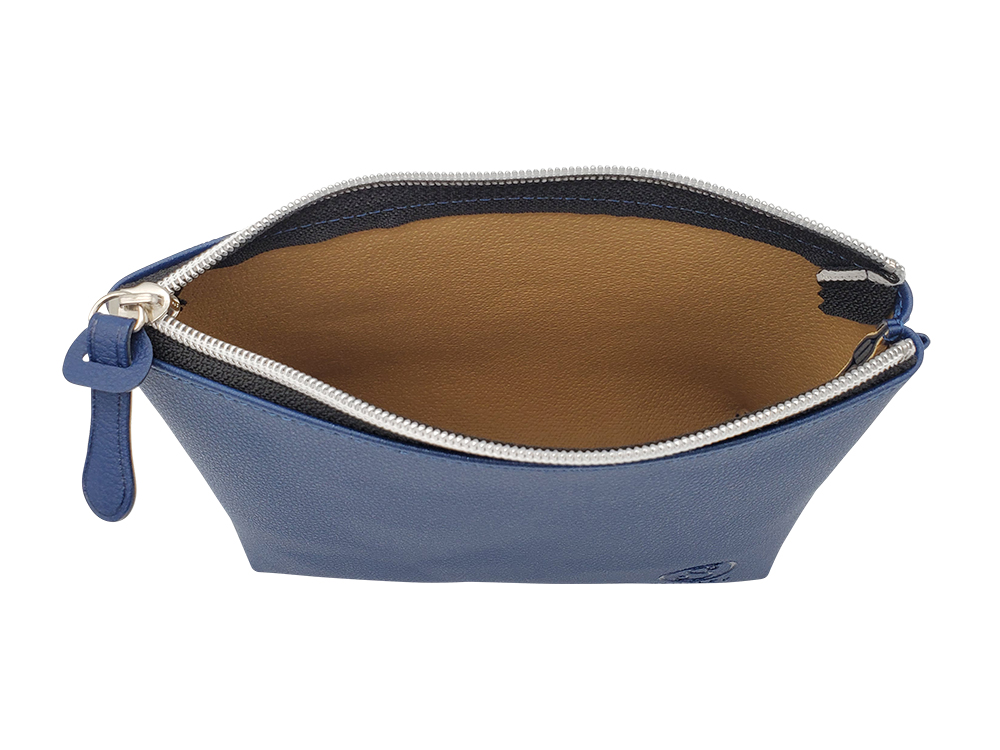 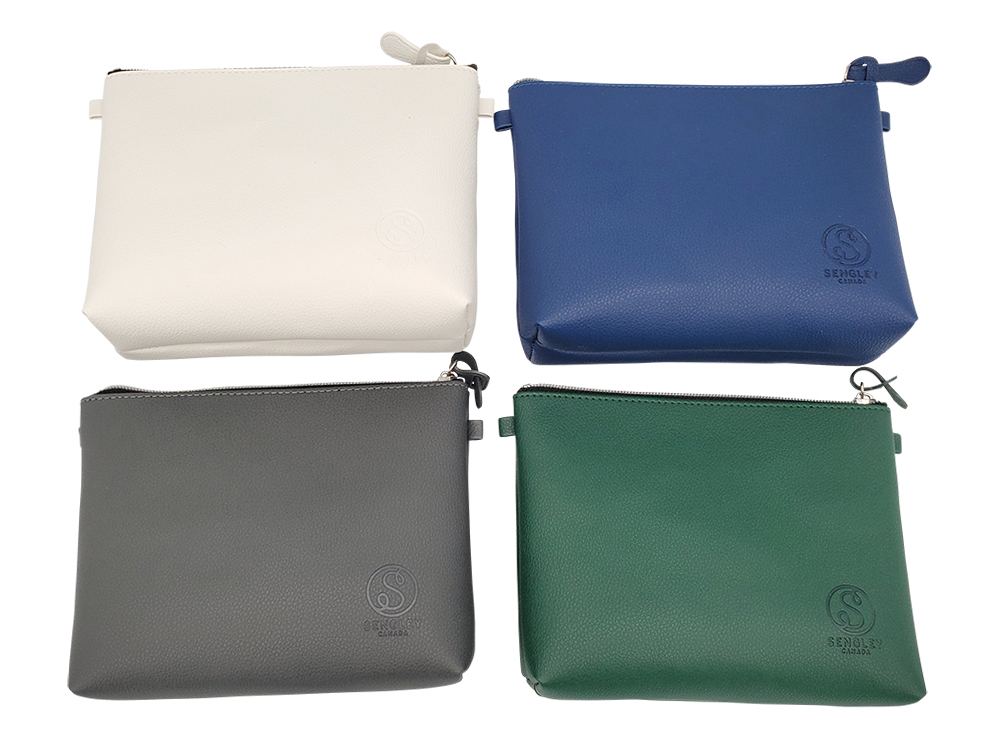 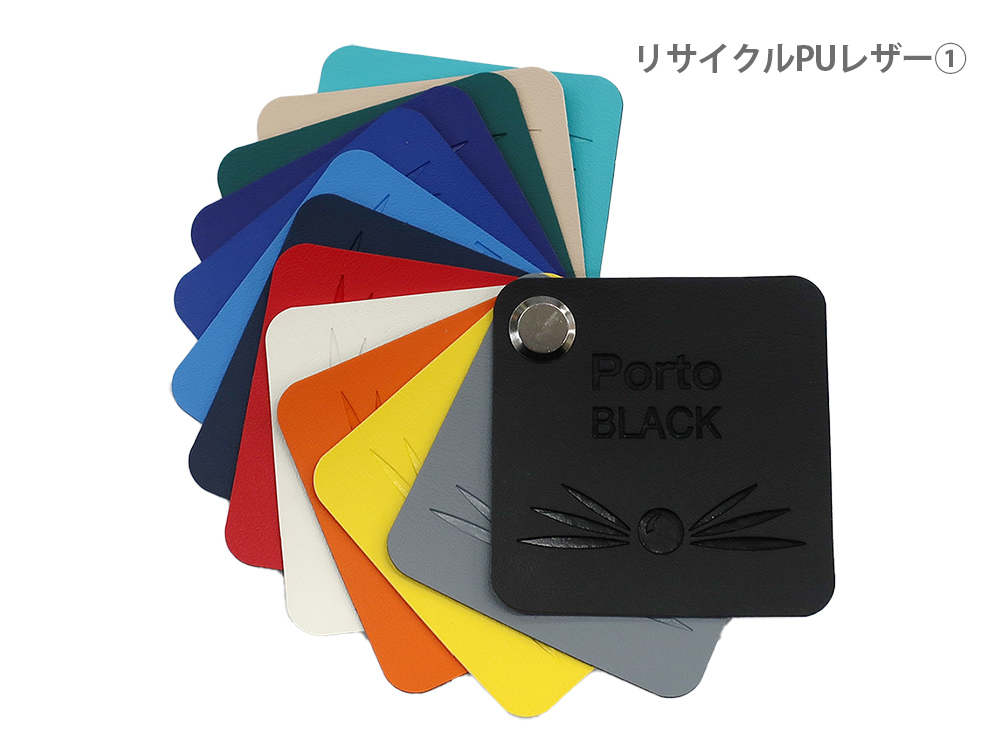 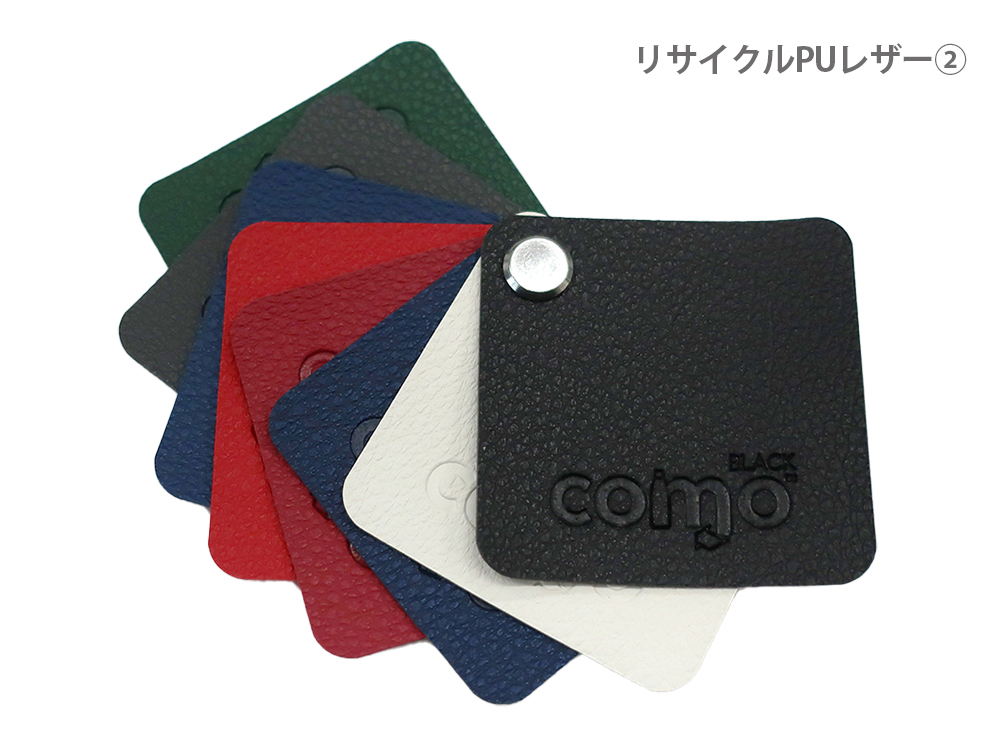 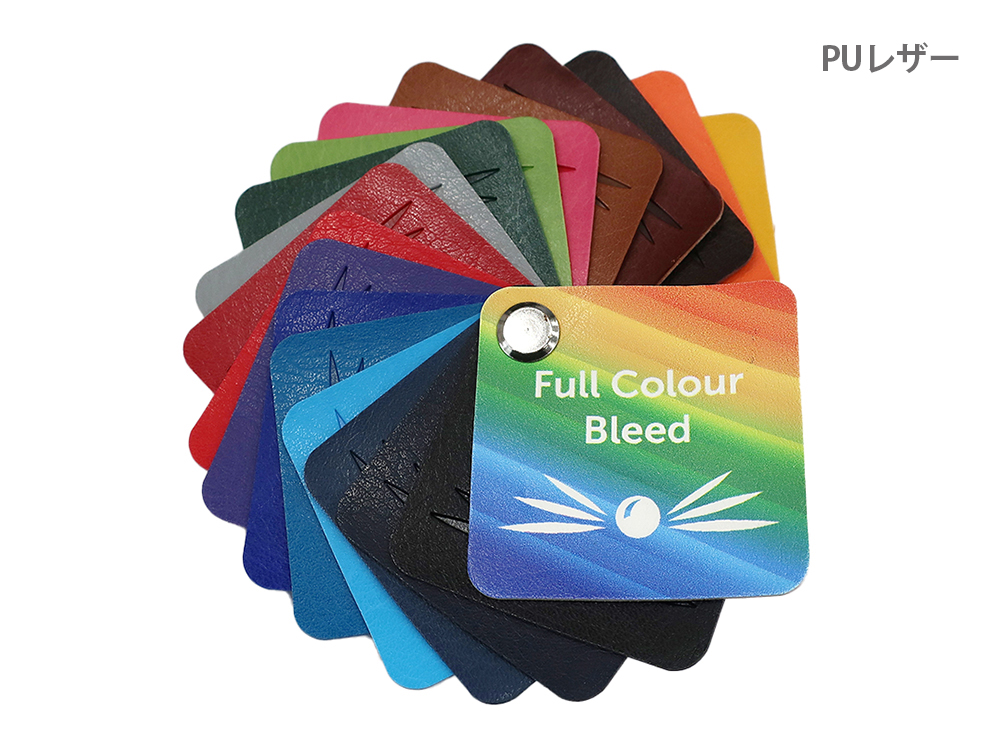 校了後約50日～